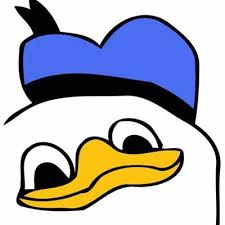 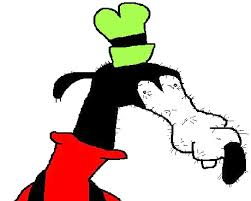 Rectangle and Square
Korina Yancey
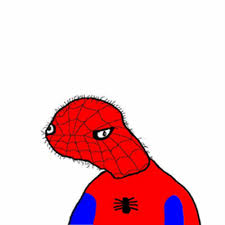 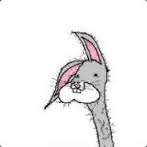 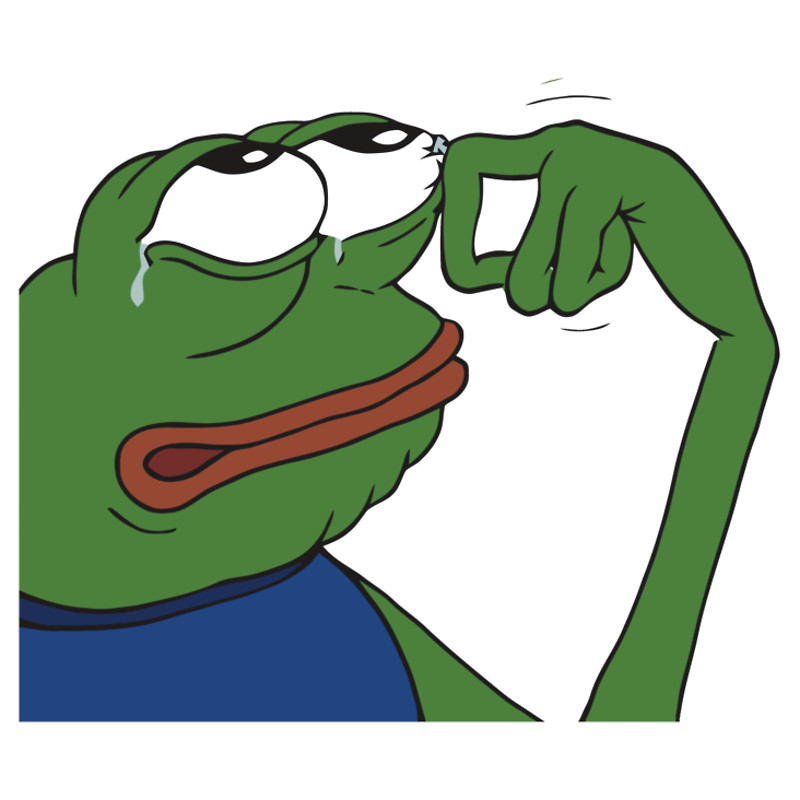 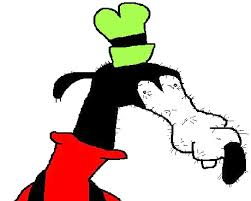 Square
o k
a plane figure with four equal straight sides and four right angles
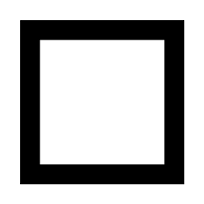 square up gooby
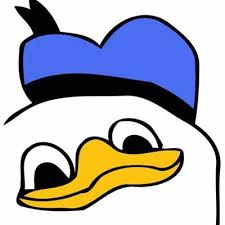 Rectangle
a plane figure with four straight sides and four right angles, especially one with unequal adjacent sides, in contrast to a square.
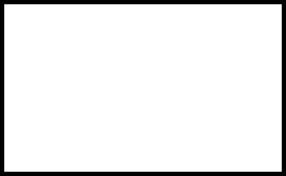 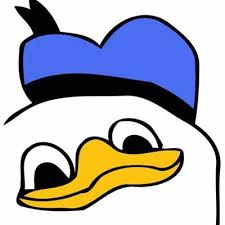 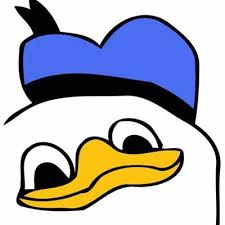 this is a rectangle
there are 4 dolan sides
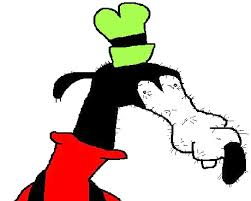 hey gooby
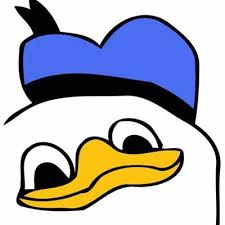 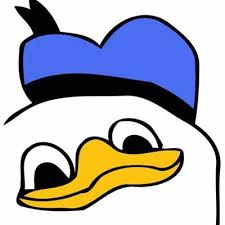 sup
Theorem & Property (Square & Rectangle)
A square is a parallelogram with four congruent sides and four right angles. A quadrilateral is a square if and only if it is a rhombus and a rectangle
Theorem:If a parallelogram is a rhombus, then the diagonals are perpendicular.
Properties
The diagonals of a square bisect each other and meet at 90°
The diagonals of a square bisect its angles.
Opposite sides of a square are both parallel and equal in length.
All four angles of a square are equal. ...
All four sides of a square are equal.
The diagonals of a square are equal.
what is this
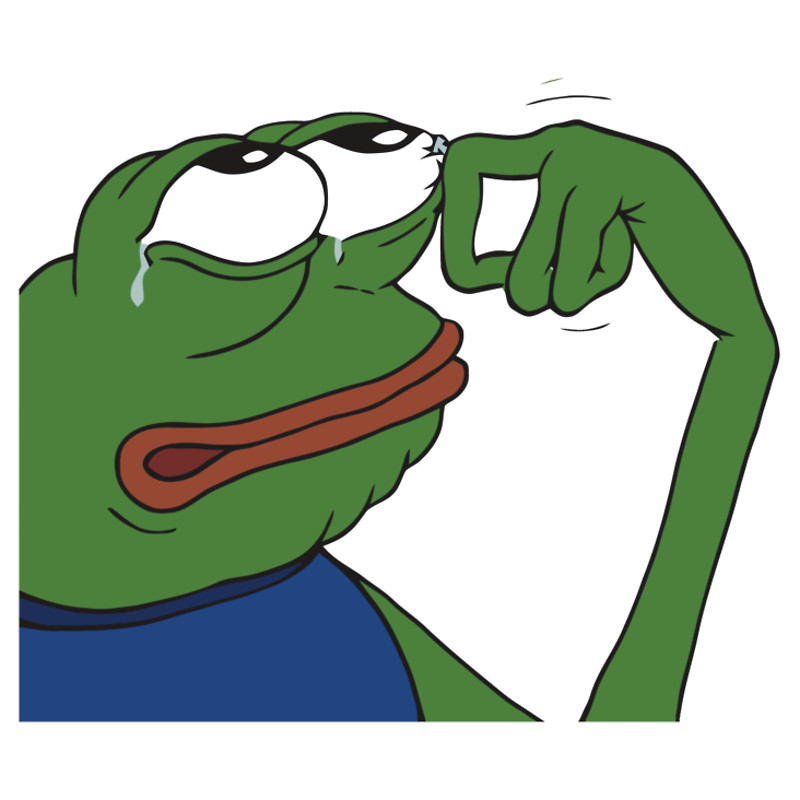 Real life uses
Squares and rectangles are used for many different purposes in real life. The shape is most commonly used in architecture. As seen in the picture below squares and rectangles are everywhere. The building in the center is one big rectangle supported by its planes.
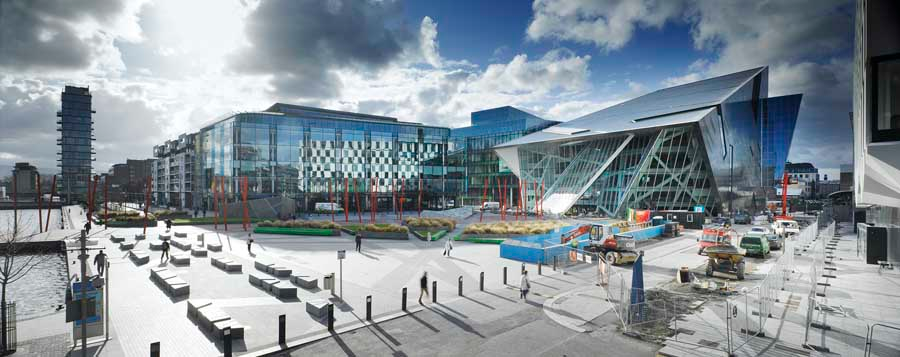 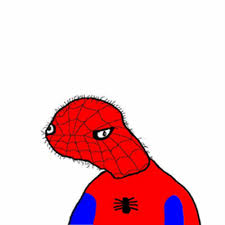 i d k
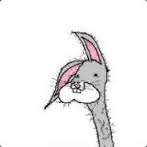 hey bogs 
y iz a math bek always unhappi
.
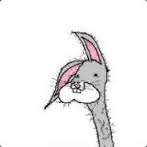 k
dont b so negutiv gooby
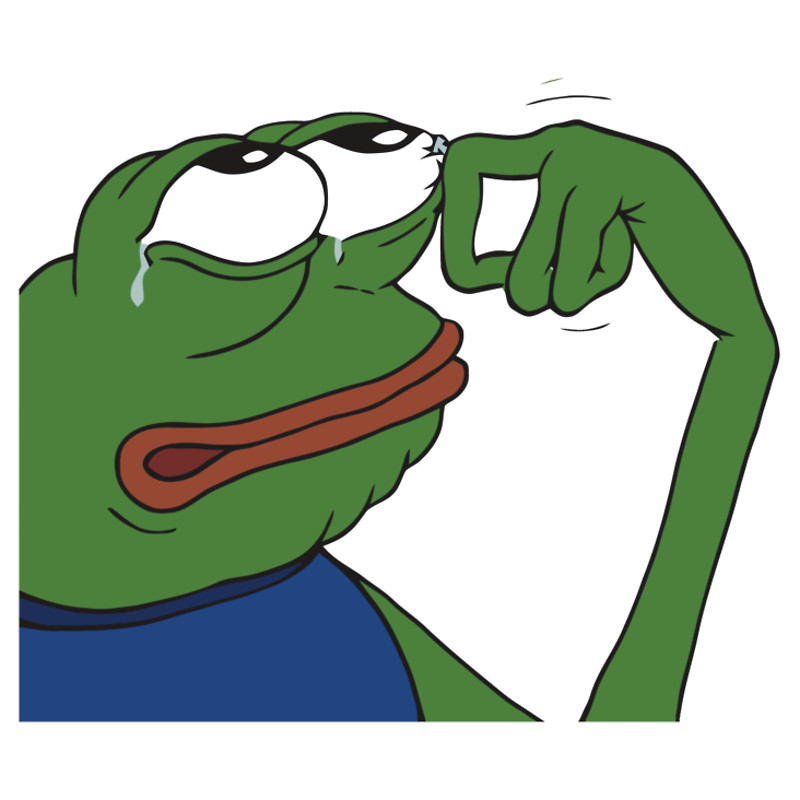 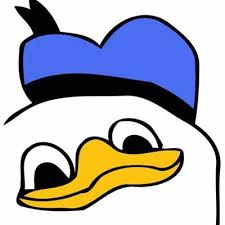 wen will my wyf return frum war
that wuz a dum jok
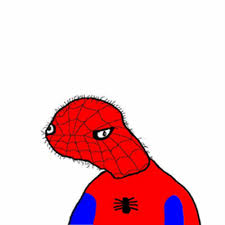 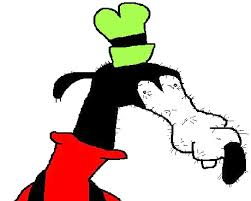 becuz it had so many problms